Tevfik ileri imam hatip orta okulu
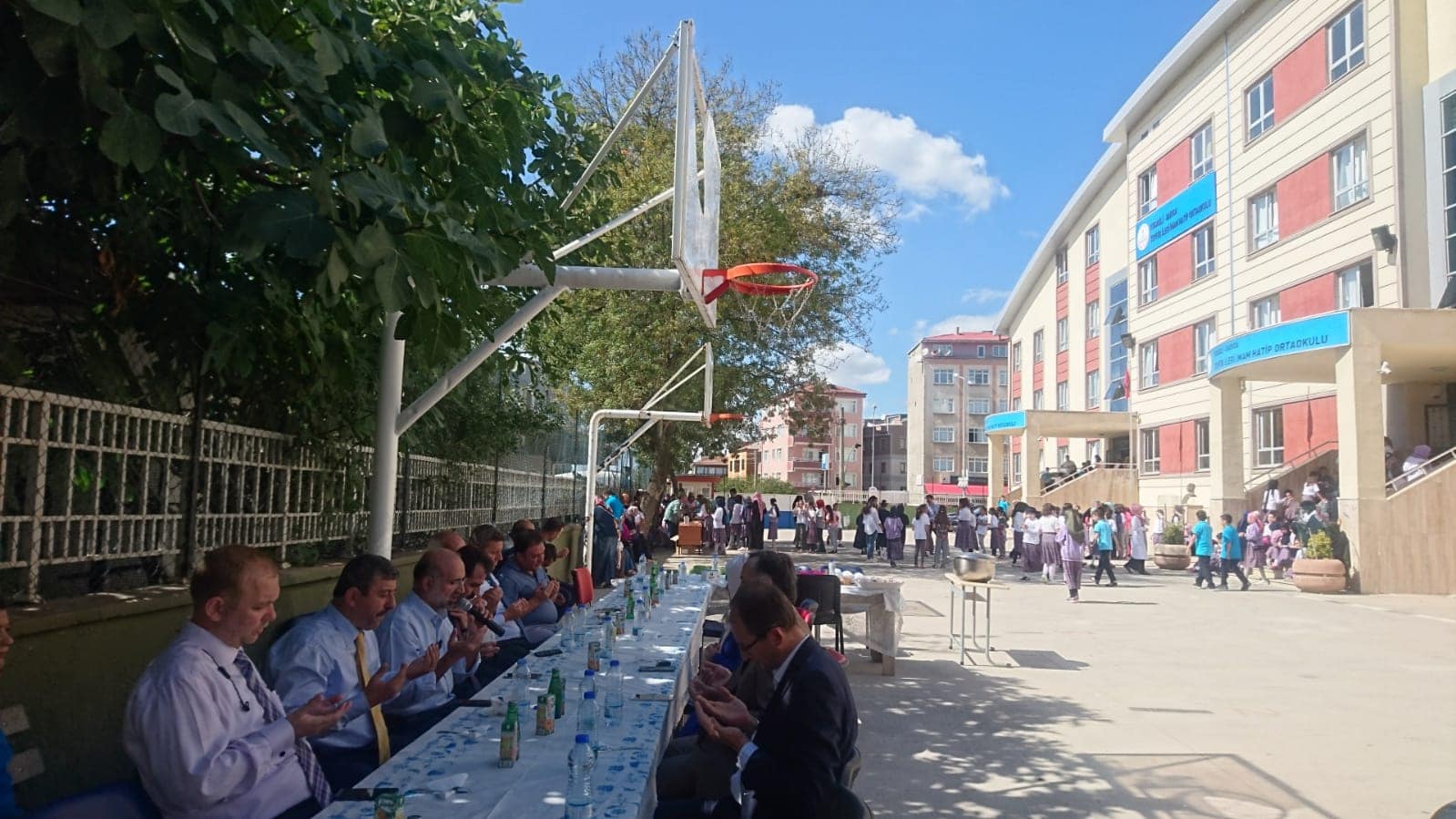 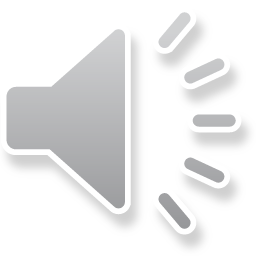 Mini tekvando gösterisi
Dönem sonu Gitar kursu gösterisi
Sanat atölyemiz
Genç yeteneklerimiz
Ve başarılarımız 
Robotik Kodlama sınıfımız
Tekvando gösterisi
Sergimizden ...
Gelecek Tevfik ileride kodlanıyor…
Minikler kodlama dilini öğreniyor…
Küçük sporcular her yerde: )
Scratch
Santranç
Ebru
Kara kalem
Gitar kursu
Bağlama
Koro çalışmaları
sporla
Sağlıklı bireyler yetişir.
Spor ve beden eğitimi
Tevfik ileri imam hatip orta okulunda spor ve sanat kadar
Yardımlaşma ve maneviyat da var
Mevlüt kandili
Ve
Bir lokma
Paylaşım mutluğu da getiriyor beraberinde ..
Aşure :birbirine aykırı ,değişik ögelerin birleşince harika bir tatlı olacağını gösteriyor bize..
Ve her öğrenci farklı bir renk. Okullar ise tüm farklı renkleri barındıran mekanlar…